Использование игровых технологий с применением ИКТ на уроках английского языка.
Прежде, чем выбрать игровой метод обучения, мне пришлось поставить перед собой некоторые вопросы:

Как сохранить интерес учащихся к предмету с первого до последнего урока?
Как создать атмосферу поиска и творчества на уроке?
Как сделать так, чтобы учиться было интересно?
Чему нужно обучать на уроках английского языка?
Учить иностранный язык тяжело. Многие дети, начинающие изучать в школе иностранный язык, считают, что это весело и забавно. Но спустя некоторое время они начинают понимать, что это совсем нелегко, и вскоре иностранный язык становится одним из нелюбимых предметов. Одной из причин, которая приводит к такому результату, является трудность в изучении грамматики. Традиционные способы объяснения и тренировки к желаемому результату не приводят. Обучение cтановится более эффективно, если ученики активно вовлечены в процесс.
Есть разные способы стимулировать детей к активности, но самыми эффективными являются игра, творчество и любопытство.
В настоящее время игры являются неотъемлемой частью обучения английскому языку.
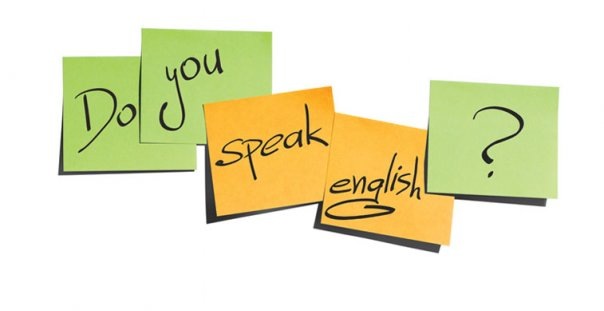 Цели применения игровых технологий:
Обучающая – развивать память, внимание, воображение, речевые умения.
Развивающая – развивать творческие способности учащихся, умения сравнивать, сопоставлять, находить аналогии.
Воспитательная – воспитание вежливости, взаимопомощи, общительности.
Релаксационная – снятие эмоционального напряжения, вызванного интенсивностью обучения иностранному языку.
Игра - это эффективный способ повышения качества и продуктивности обучения иностранному языку. Их использование даёт хорошие результаты, повышает интерес ребят к уроку, позволяет сконцентрировать их внимание на главном - овладении речевыми навыками в процессе естественной ситуации, общения во время игры. Игры помогают детям стать творческими личностями, учат творчески относиться к любому делу.
Мой опыт показывает, что без игровых действий закрепление в памяти ребенка английской лексики происходит менее эффективно и требует чрезмерного умственного напряжения, что нежелательно. Игра, введенная в учебный процесс на занятиях по английскому языку, в качестве одного из приемов обучения, должна быть интересной, несложной и оживленной, способствовать накоплению нового языкового материала и закреплению ранее полученных знаний. Игровой процесс намного облегчает процесс учебный.
Игры – это активный и веселый способ достичь многих образовательных целей.
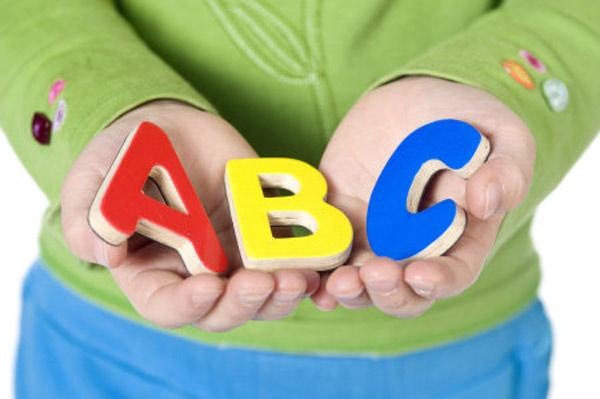 Применение игровых моментов на уроке английского языка:
1. Предъявление и повторение новой лексики.
2. Проверка правописания слов.
3. Развитие навыков монологической и диалогической речи.
Применение игровых моментов на обобщающих урока:
1. Урок-КВН
2. Урок-викторина
3. Урок-инсценировка
4. Урок-конкурс
5. Календарные праздники
6. Настольные игры (лото или домино)
7. Шарады, загадки, конкурсы
8. Сюжетно-ролевые игры
Любая учебная игра – это, прежде всего, упражнение.
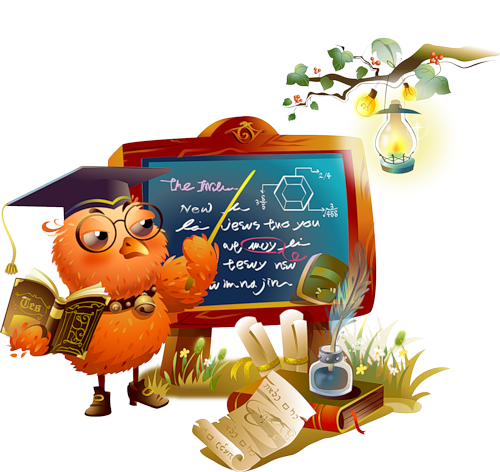 Использование игр на уроках английского языка помогает  глубже раскрыть личностный потенциал каждого ученика, его положительные личные качества: трудолюбие, активность, самостоятельность, инициативность, умение работать в сотрудничестве, сохранить и укрепить учебную мотивацию.
Классификация игр:
Грамматические, лексические, фонетические и орфографические игры, способствующие формированию языковых навыков.

Творческие игры, способствующие дальнейшему развитию речевых навыков и умений.
По характеру игровой методики игры можно разделить на:
Предметные;
Сюжетные;
Ролевые;
Деловые;
Имитационные;
Игры-драматизации.
По характеру педагогического процесса:
Обучающие, тренировочные,  контролирующие, обобщающие.
Познавательные, воспитательные, развивающие.
Творческие.
Профориентационные.
Мультимедийные технологии.
Термин «мультимедиа» означает: много сред. Такими информационными средами являются текст, звук, видео. Программные продукты, использующие эти формы предоставления информации, называются мультимедийными.
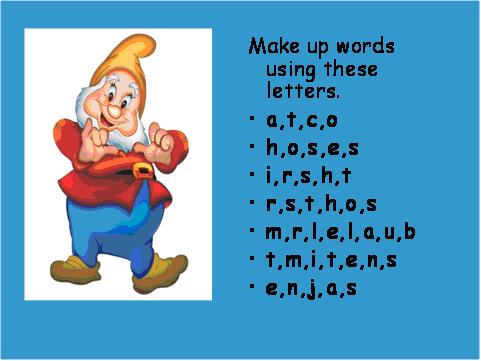 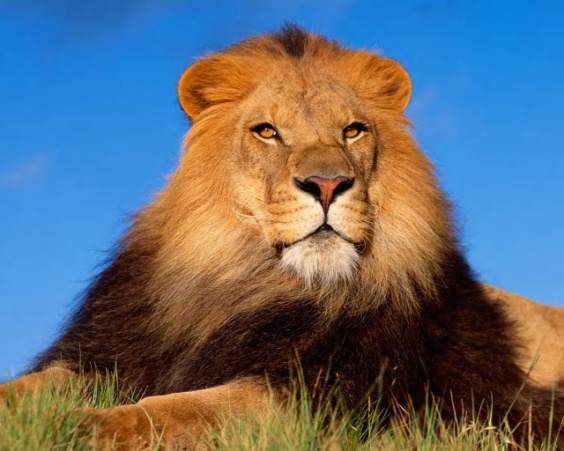 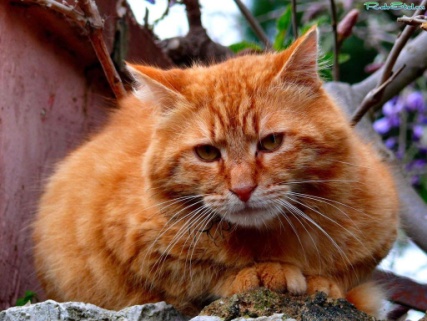 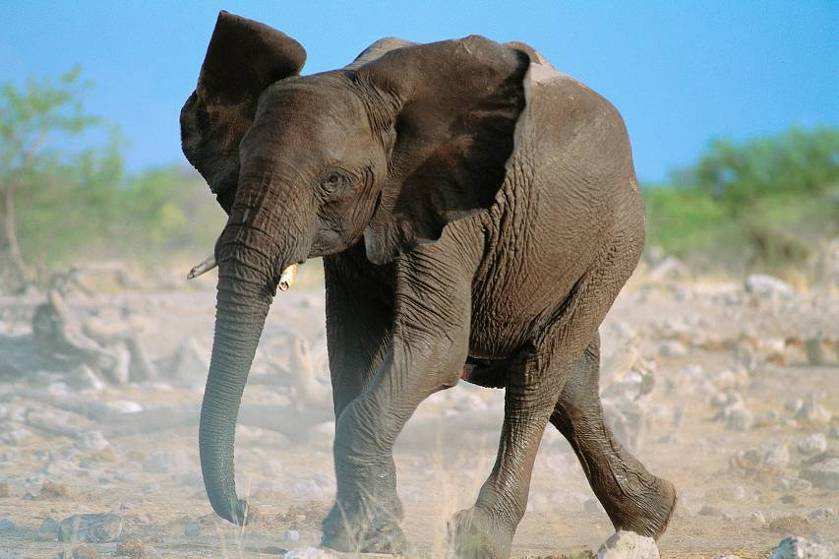 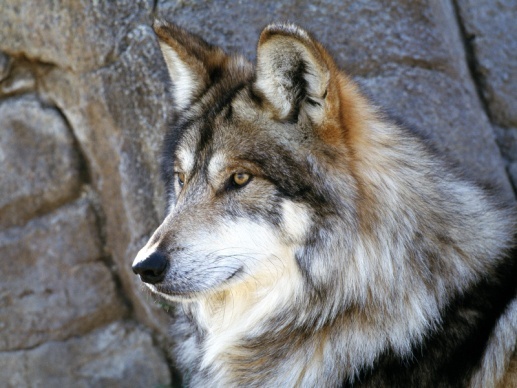 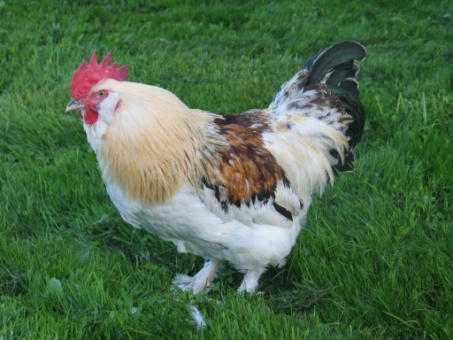 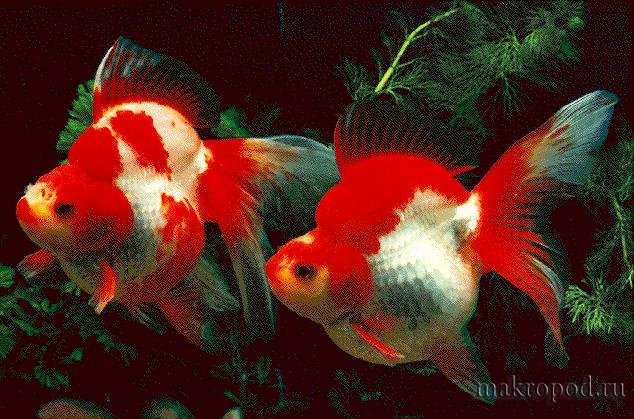 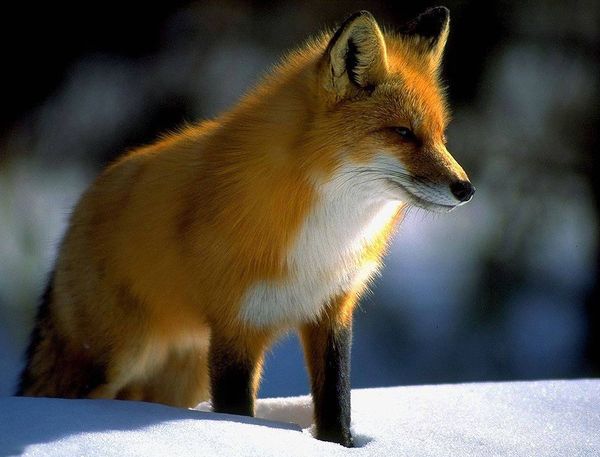 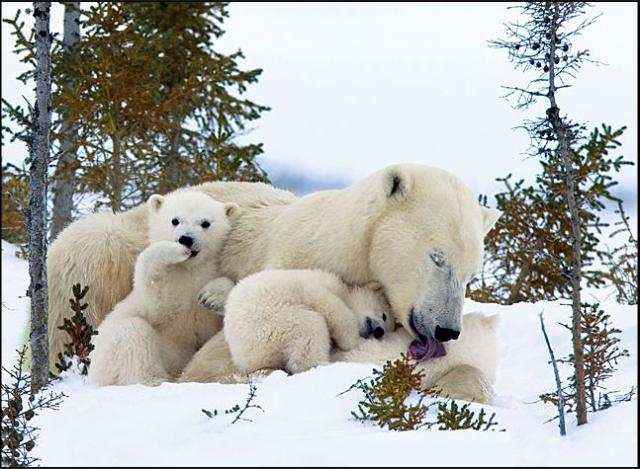 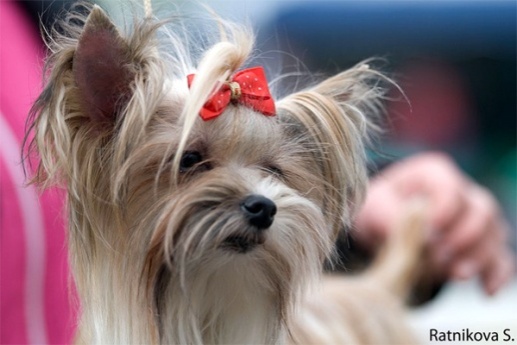 «Кто быстрее вспомнит названия животных и птиц, которые начинаются со следующих букв: d, c, f, e ....?»
Вставить пропущенную букву в слове:

C_rrot, tom_toe, cab_age, _pricot, lem_n …
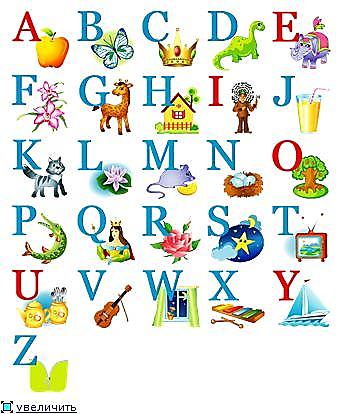 «Найти секретные буквы»  А– s – – -- – ia (Australia)
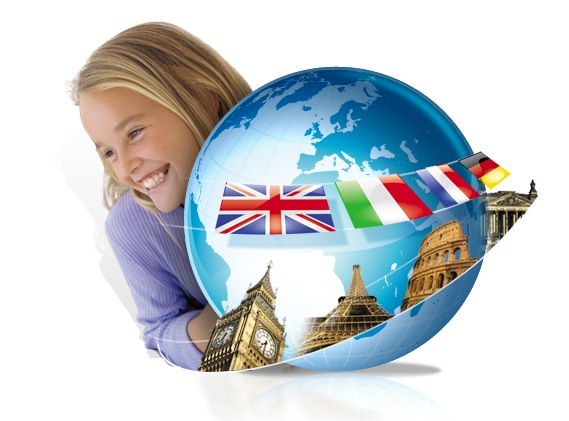 Игра в Фому Неверующего.Учитель: This is a pen.Ученики – Is this a pen?             Are you sure this is a pen?             What is this?
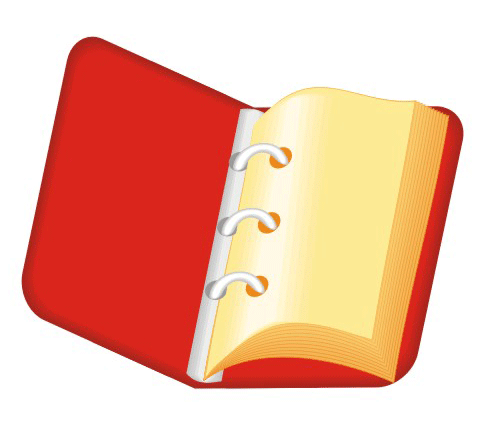 Игра в детектива.

Отработка оборота There is/are.
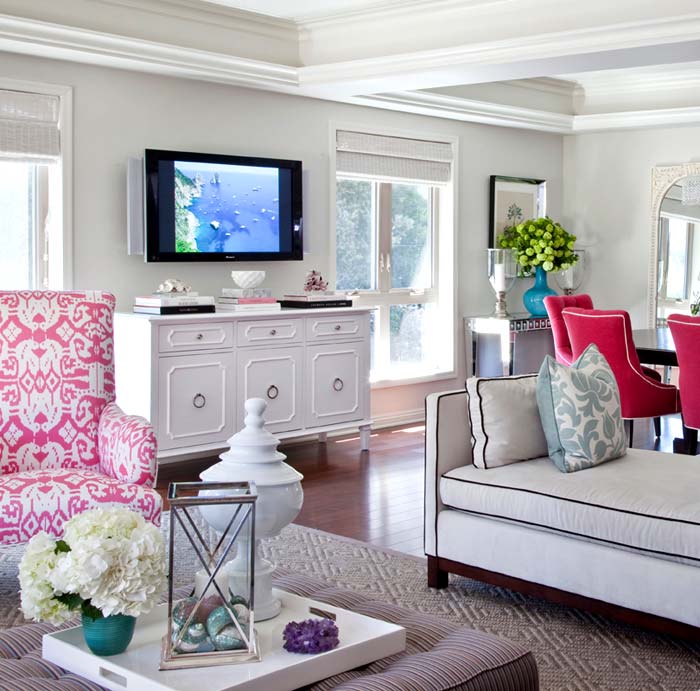 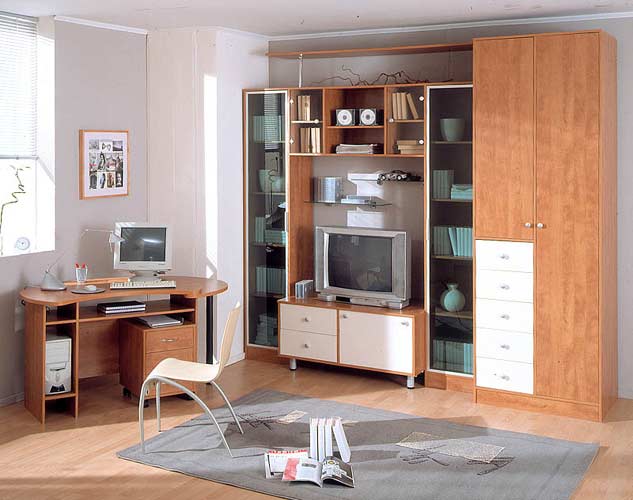 Повторение прилагательных, описывающих внешность, характер, способности людей.
 
Например:  clever-silly; busy-free; fair-unfair; funny-sad; happy-unhappy; pleasant-unpleasant
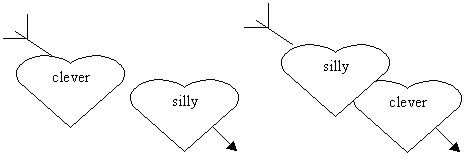 Игра – «Найди рифму».
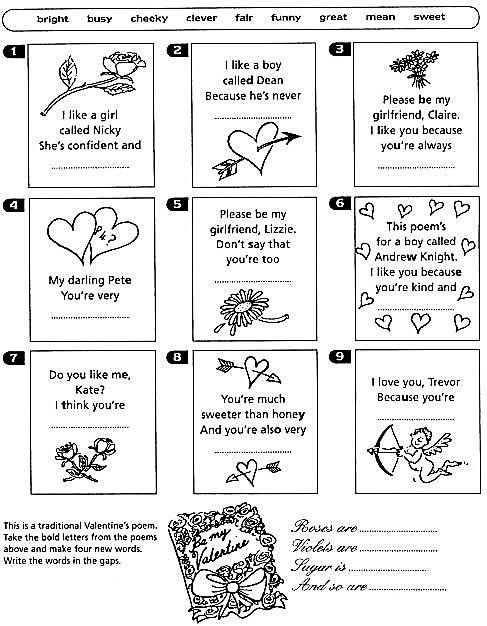 «Знакомство с достопримечательностями Лондона». «Try to Remember».
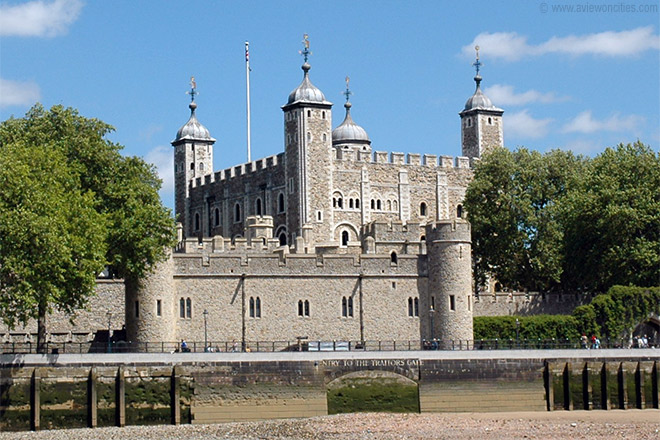 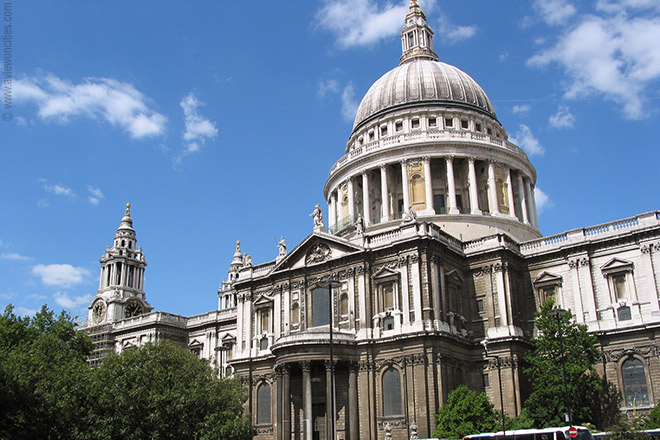 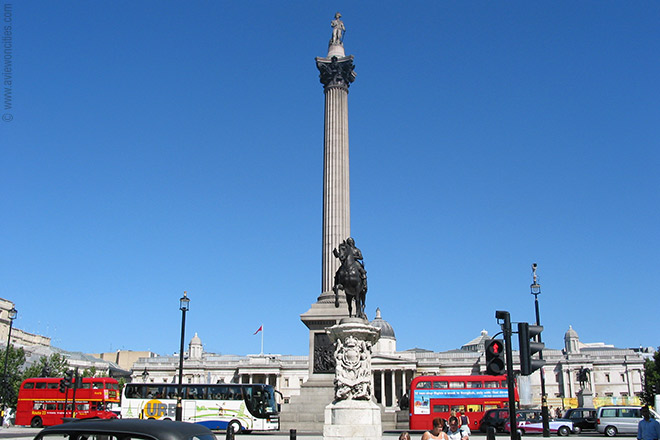 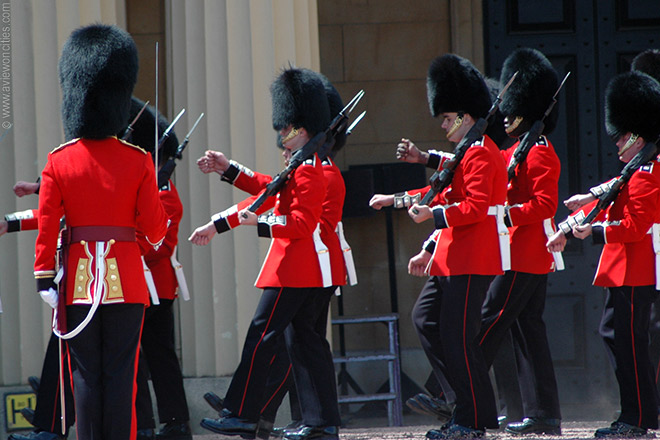 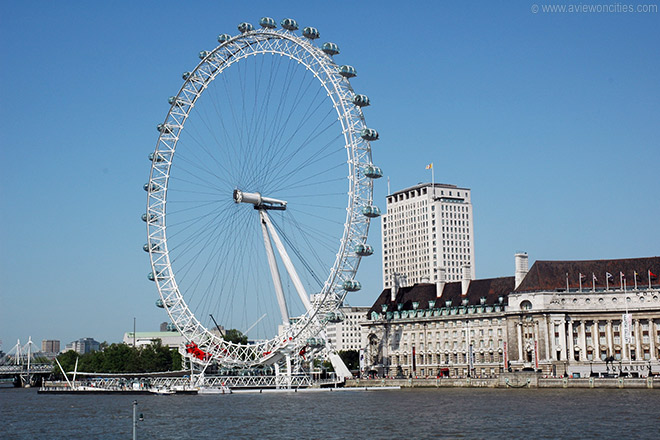 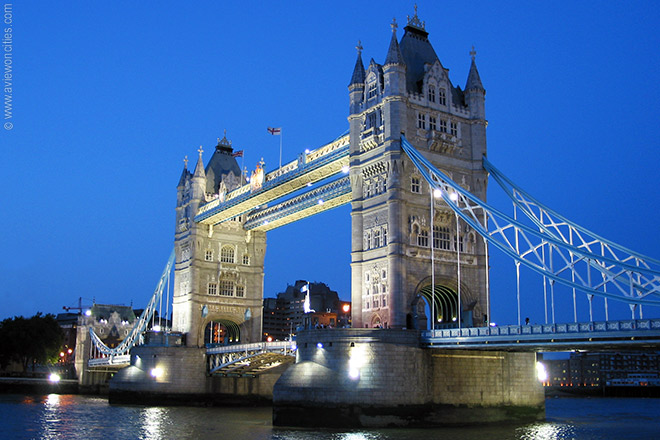 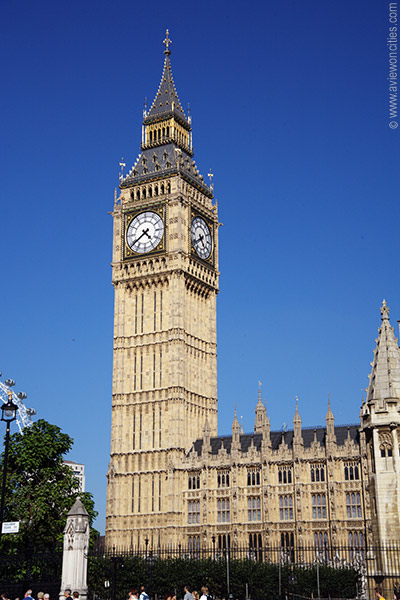 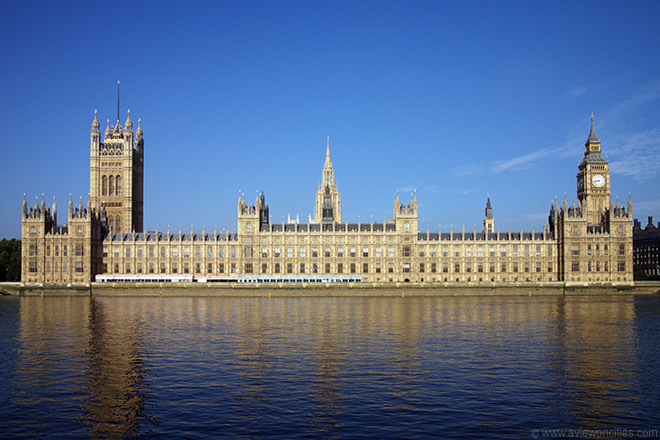 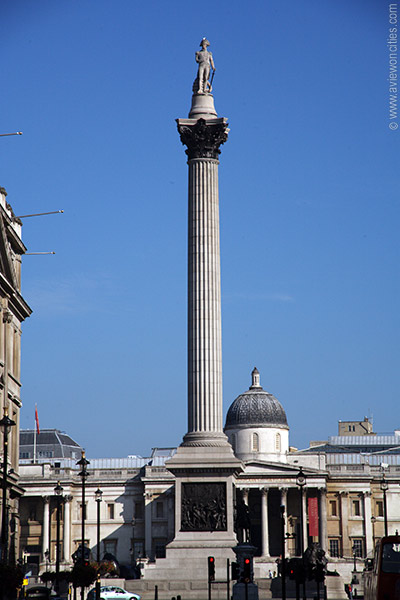 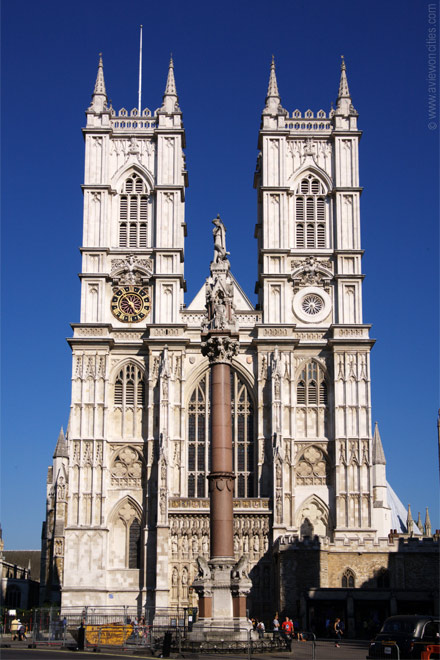 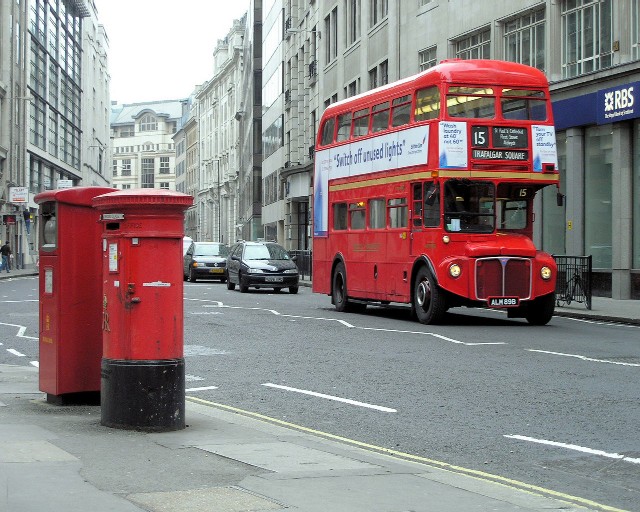 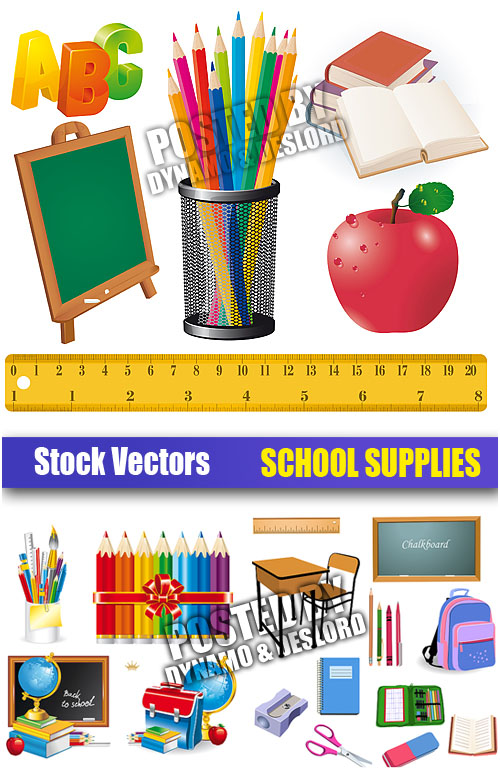 Игра: «Цвета».
Цель: закрепление лексики по теме: «Цвета».
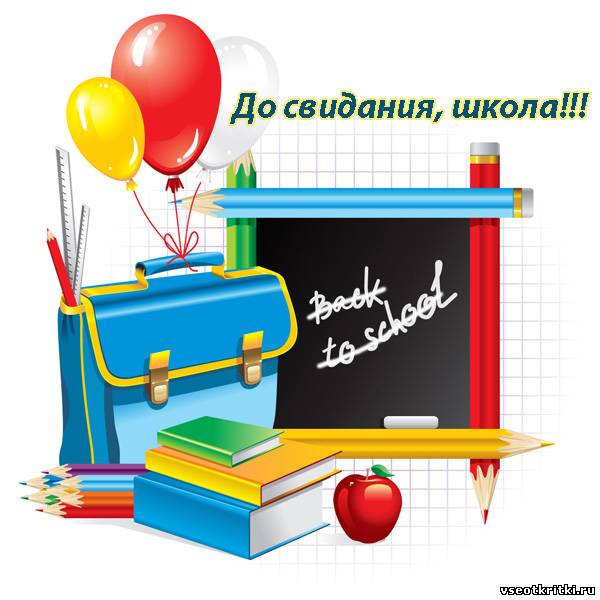 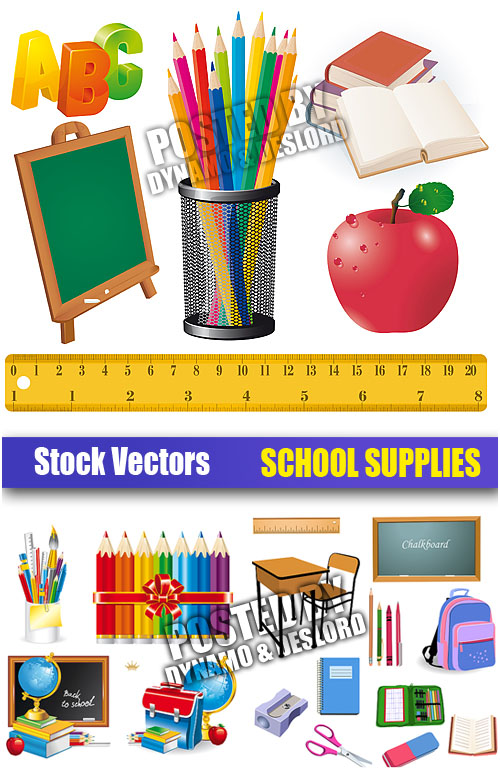 Закрепление предлогов места.
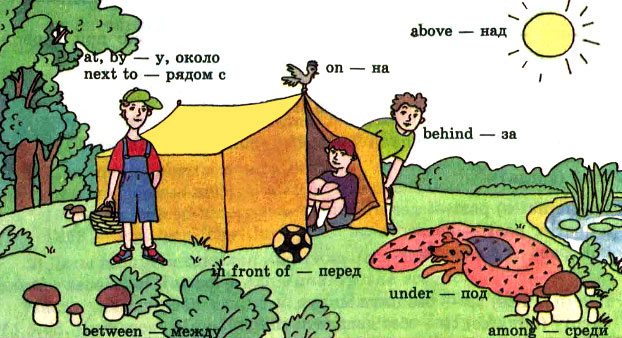 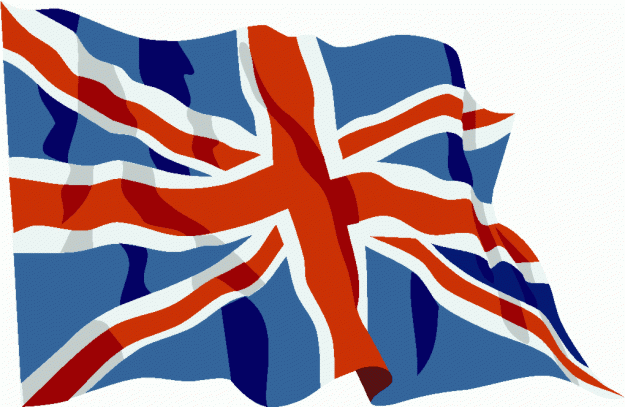 Вывод:
- использование на уроках по английского языку игр и игровых моментов является важным методом для стимулирования мотивации учебно-познавательной деятельности школьников;
- независимо от того, насколько динамичен учитель, всегда есть моменты, когда внимание учеников рассеивается. Быстрая, спонтанная игра повышает внимание, оживляет, улучшает восприятие.
- игры помогают снять скованность, особенно если исключить из них элемент соревнования или свести его к минимуму.
-  методологическая ценность применения игр на уроках английского языка заключается в том, что участие в игре формирует у ребенка  воображение и сознание.
- использование игровых приемов формирует дружный коллектив в классе. Воспитывает ответственность и взаимопомощь учащихся, так как в игре они должны быть “одной командой”, постоянно помогая и поддерживая друг друга.
Good luck!
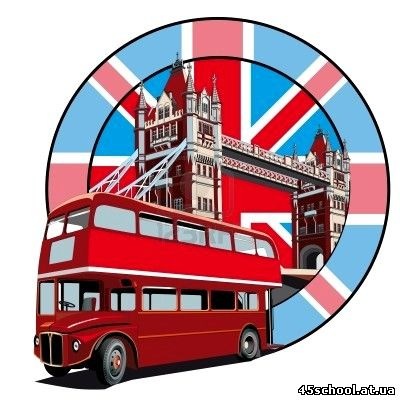